Multi-Robot Perimeter Patrol in Adversarial SettingsNoa Agmon, Sarit Kraus and Gal A. KaminkaDepartment of Computer ScienceBar Ilan University, Israel  {segaln, sarit, galk}@cs.biu.ac.il
Presenter: Solomon  Ayalew
12/4/2012
1
Introduction
Multi robot patrol in a closed area with the existence of an adversary

Traditional approach is Visit the area frequently

If robots move in a deterministic way: Penetration is easy
12/4/2012
2
Introduction cont.
This paper:- Non deterministic Algorithm for a team of Homogenous patrol robots

Divide the perimeter in to segments i
robot monitors 1 segment i  per unit time cycle
 robot @ segment i have 3 choices 
Go to segment i-1 or i+1 or stay there (i)
12/4/2012
3
Movement models
3 movement models
DZCP : Directional Zero Cost Patrol
BMP : Bidirectional Movement Patrol
DCP : Directional Costly-Turn Patrol
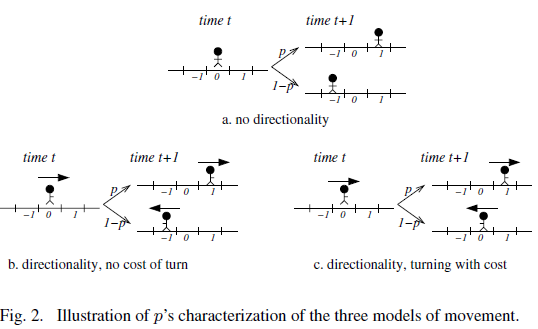 12/4/2012
4
Adversarial model
Adversarial model
The adversary is strong (has full knowledge of the system)
Know the patrol scheme

# of robots, distance between them, their current position
Movement model of robots & characterization of their movement
Can be learned by
 observing for sufficiently long time
Assume worst case scenario
12/4/2012
5
Goal
Robots are responsible for detection not handling 
Multiple penetration is the some as single penetration

Adversary tries to penetrate @ the weakest spot in the cycle

Main goal:
Find a patrol algorithm that maximizes penetration detection in the weakest spot
12/4/2012
6
Algorithm
Algorithm is characterized by a probability p 
p  could be 1  => deterministic
So 0 <= p <= 1
12/4/2012
7
Border Penetration Detection (BPD) problem
Given	
Circular fence of length l divided in to N segments
K robots uniformly distributed with d distance

d = N/k
Assume : it takes t time units for the adversary to penetrate
12/4/2012
8
cont.
let   fi(p) =ppdi  , 1 ≤ i ≤ d − 1
ppdi   : probability of penetration detection
Probability that a segment will be visited at least ones during t time units
12/4/2012
9
Cont.
find optimal Popt such that the minimal ppd throughout the perimeter is maximized
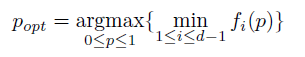 12/4/2012
10
Cont.
Lemma 1: given p, func ppdi (Ra) for const t & Ra @ segment s0 is montoic decreasing func.

As distance b/n a robot & a segment    probability of arriving in it during t time units decrease

Lemma 2: if distance between two consecutive robots is smaller, the ppd in each segment is higher & vice versa
12/4/2012
11
Cont.
Lemma 3:  team of k mobile robots in mission maximizes minimal ppd if:

The time distance b/n every two consecutive robot is equal
The robots are coordinated: 
Move in the some dxn
All change dxn @ the some time
12/4/2012
12
Algorithm to find popt
1st find the detection probability in each segment

2nd   manipulate  these equations to find popt (maxmin point)

Complexity of algorithm is in polynomial time
12/4/2012
13
Finding the equation
12/4/2012
14
Cont.
p of reaching a certain state in time r is the sum of probabilities of reaching in state sj  multiplied by p of being in state sj @ time r-1
12/4/2012
15
Cont.
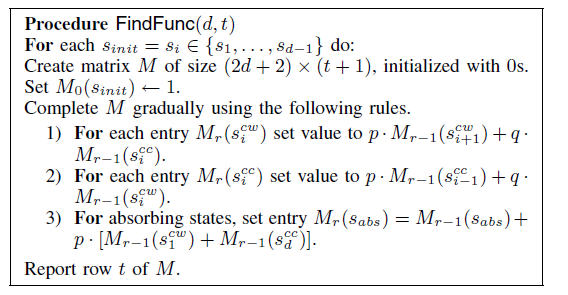 .
12/4/2012
16
Cont.
Time complexity:
FindFunc is d.(2d+2).(t+1). Since t is bounded by d-1 & d=N/k
 complexity is O((N/k)3)

Next find maxmin point
Is the value that lies inside the intersection of the all integrals of fi
12/4/2012
17
Algorithm 2
12/4/2012
18
Result
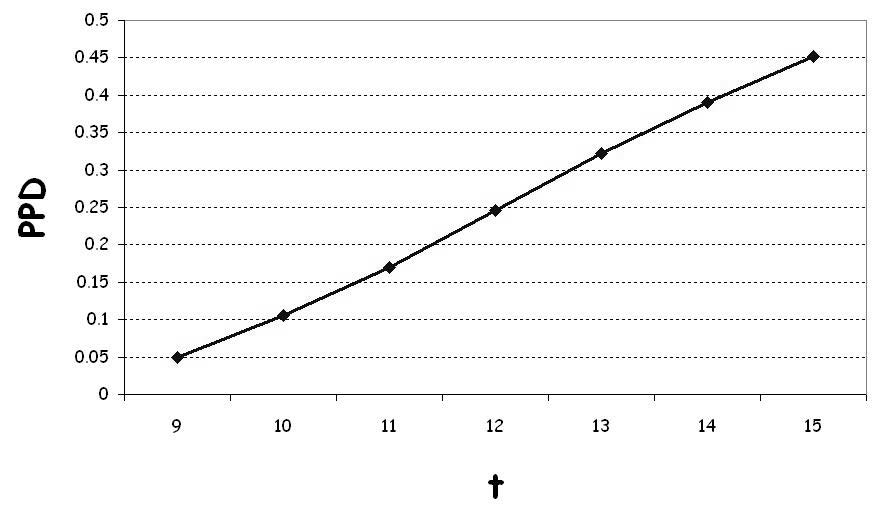 12/4/2012
19
Cont.
12/4/2012
20
Cont.
12/5/2012
21
Conclusion and future work
Non- deterministic algorithm under strong adversary
Polynomial time complexity

Continuous case rather than discrete model
More realistic movement models
With arbitrary tuning time
12/4/2012
22
Cont.
Other adversarial models
Case of unknown adversary similar to Bayesian games
Adopt this algorithm in other domains
 e.g.  Area patrol
12/4/2012
23
.
?
12/4/2012
24